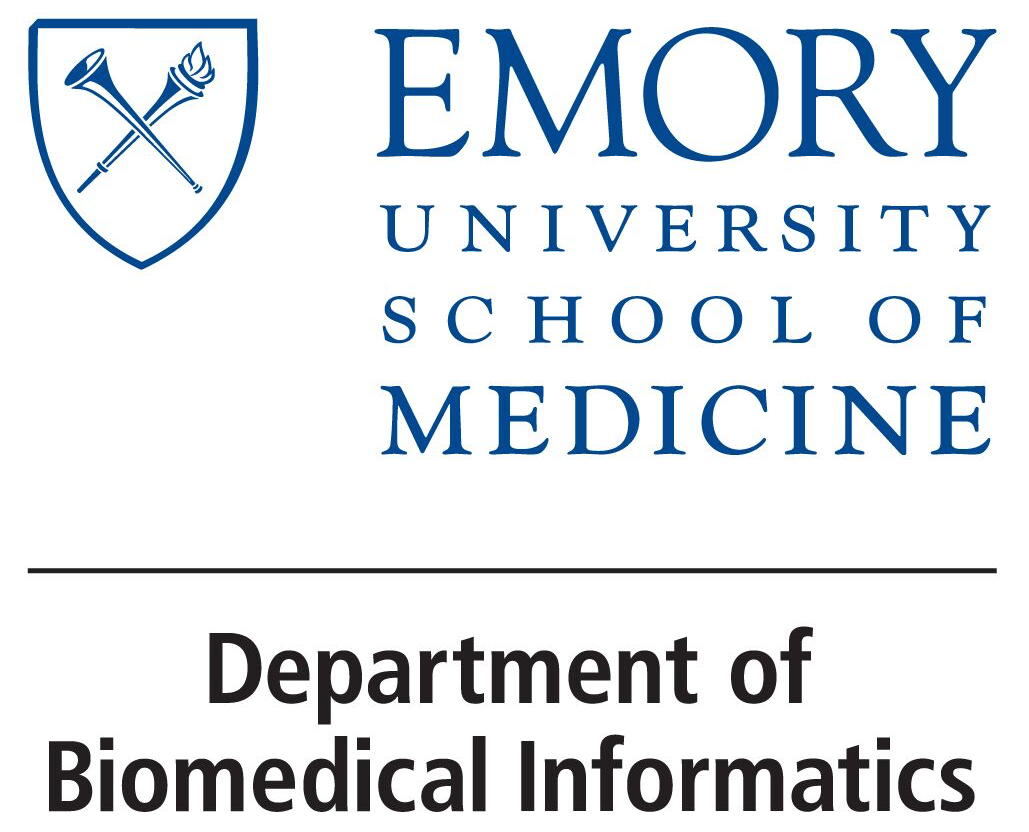 BMI 510: Analysis of Variance
J. Lucas McKay, Ph.D., M.S.C.R.
Departments of Biomedical Informatics and Neurology, Emory University, Atlanta, GA USA  
 Department of Biomedical Engineering, Georgia Institute of Technology, Atlanta, GA, USA
Introduction
We often use t-tests and similar procedures to analyze numerical data arising from experimental designs with two samples.

Designed experiments frequently involve more than two samples; they might compare the ability of, say, three different treatments to reduce tumor volume (a continuous numerical variable) in three samples of otherwise nearly identical rats.

Analysis of variance (ANOVA) is a common procedure used for the statistical analysis of such experiments.
Outline
Contexts for ANOVA

Data management

Model formulation and sums of squares

The ANOVA F test

Post-hoc tests
Contexts for ANOVA
Typical contexts for ANOVA
Designed experiments frequently involve more than two samples; they might compare the ability of, say, three different treatments to reduce tumor volume (a continuous numerical variable) in three samples of otherwise nearly identical rats.

Often these are described as "one-way", "two-way," and "n-way" study designs.
Typical contexts for ANOVA
"One-way"
"Two-way"
Average weights of a drug in tablets synthesized by different laboratories
Energy use by three different restaurant ranges on three different menu days
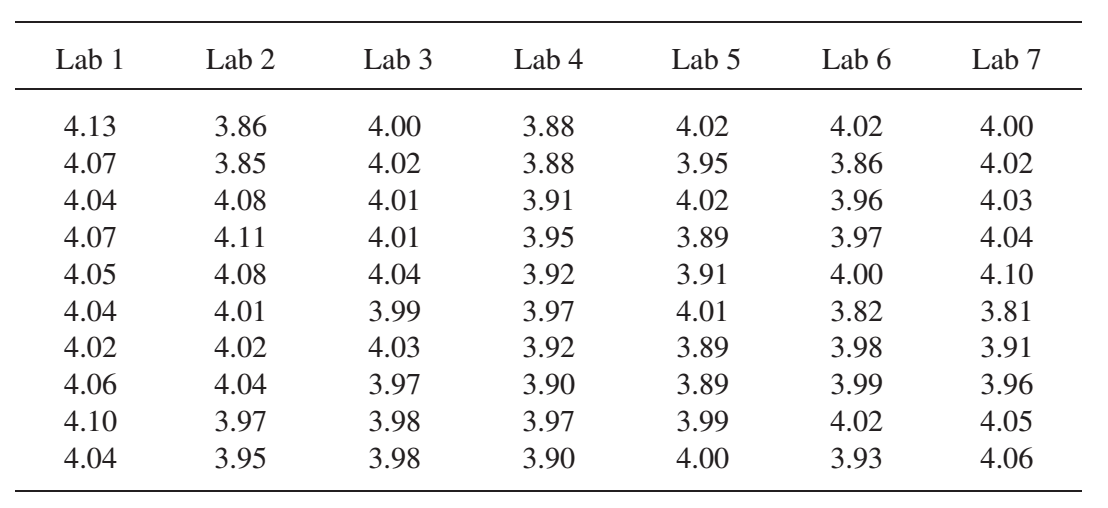 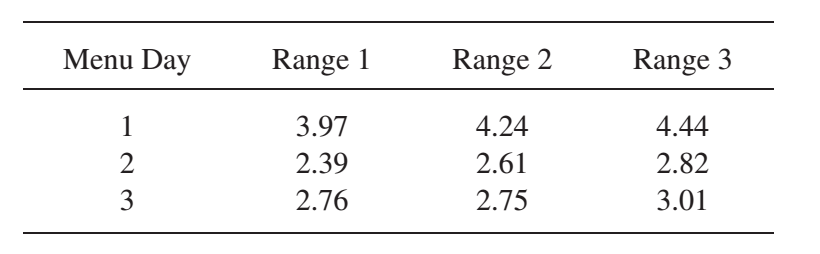 Each kW measurement is averaged over multiple times during the day

H0A: mean from range 1 = mean 2 = mean 3

H0B: mean from day 1 = day 2 = day3

Only H0A may be of interest!
Each weight is typically averaged over multiple pills from each lab.

H0: mean from lab 1 = mean from lab 2 = etc.
A note about "designed experiments" vs. clinical studies
ANOVA is ubiquitous in "experimental" laboratory science like the previous cases – and is often the only analytic tool needed. (And taught.)

It has fewer applications in clinical /epidemiological research. Why?
Clinical outcomes are often not continuous normal variables.
Participants usually have different balances of covariates that must be accounted for. (Unlike lab rats.)
We often have more than one observation per participant. ANOVA is not designed for this, and the extensions (RM-ANOVA) are cumbersome.
The strict assumptions of ANOVA assume balanced designs; this is rarely possible in clinical studies.
Usually we end up using regression approaches (linear/ logistic/ generalized linear models) to accommodate these.
Data management
Although you will often see ANOVA data presented in wide format:
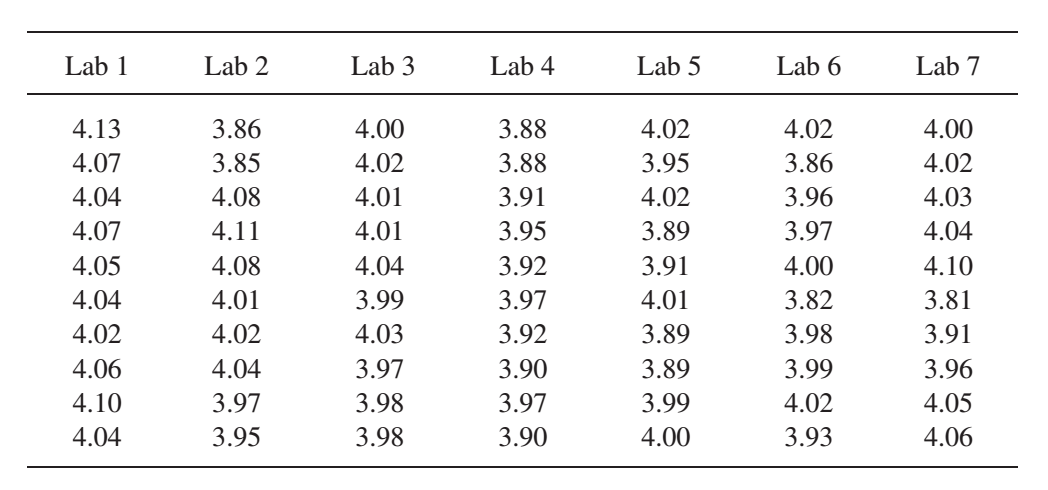 Although you will often see ANOVA data presented in wide format:
Lab codes are DATA. Data in variable names is bad form.
Lab codes are also categorical variables. Entering as numbers can lead to errors.
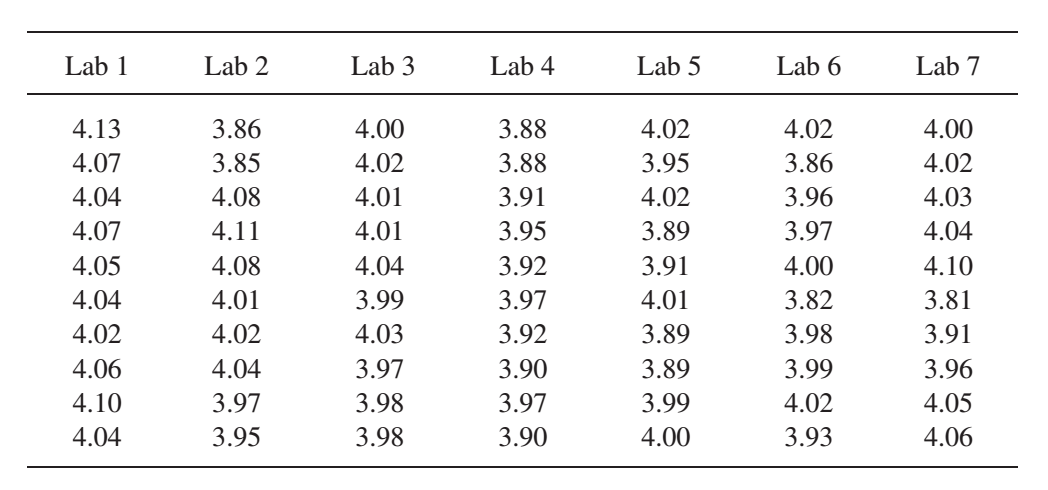 Although you will often see ANOVA data presented in wide format:
Lab codes are DATA. Data in variable names is bad form.
Lab codes are also categorical variables. Entering as numbers can lead to errors.
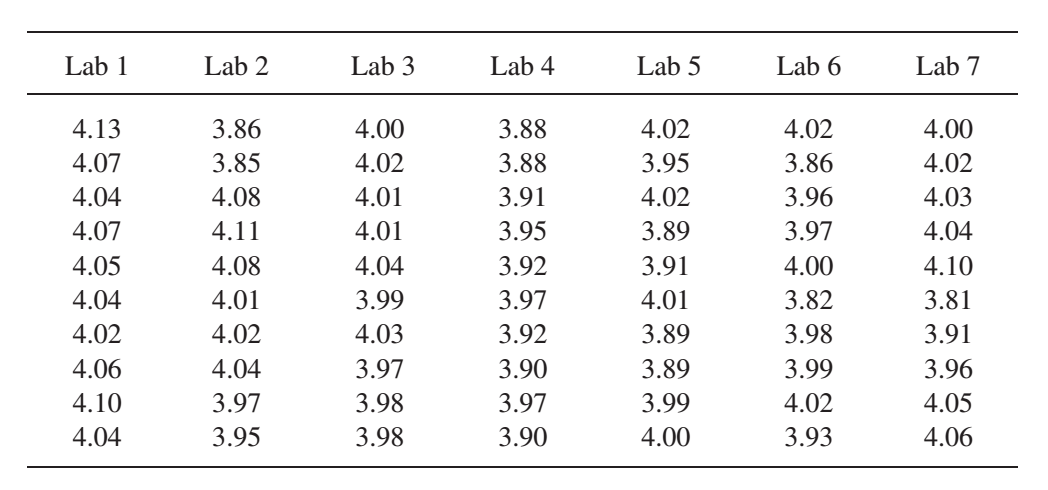 *Graphpad PRISM software requires entry this way, your collaborators might do this.
Please use melted/tall. There is only one outcome variable!
Model formulation and sum of squares
Model formulation
Reliance on means
Effect coding
Relationship to reference coding
ANOVA assumptions
A common case that often gets (mis)treated with ANOVA (and linear models in general)
Although these data look like the tables we have been discussing, these observations are not independent.

If you want to assess whether Models I and II perform differently, these data probably requires a linear mixed model, which we will get to later.
Notation
The ANOVA sum of squares
The ANOVA sum of squares
The ANOVA sum of squares
The ANOVA sum of squares
The ANOVA sum of squares
The ANOVA sum of squares
The ANOVA F test
F tests
F tests can be applied in many contexts; they are the primary test used in ANOVA designs.

In ANOVA, the main (or "omnibus") test of the null that the mean values of all groups are equal is performed with an F test.
The overall ANOVA idea
The F density: ratio of chi-squares
The F density: ratio of chi-squares
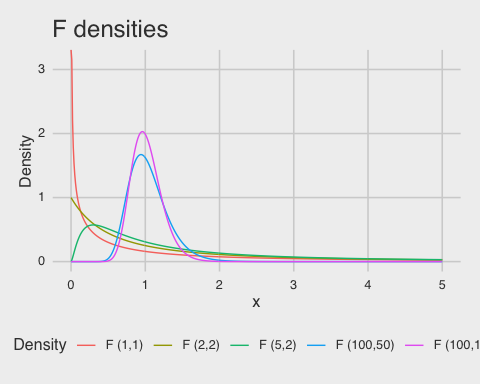 The ANOVA sum of squares
The ANOVA F statistic
The ANOVA null hypothesis
"Mean squares" and the ANOVA table
"Mean squares" and the ANOVA table
"Mean squares" and the ANOVA table
We typically summarize the results of the ANOVA calculation in a table as follows:
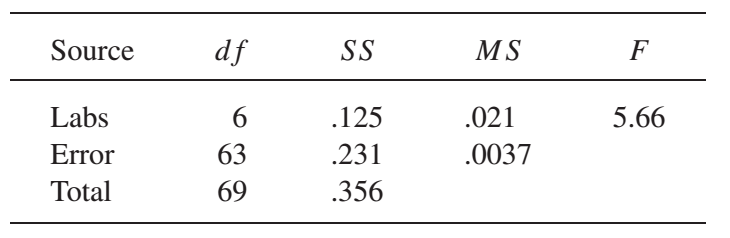 Note that:

69 = 6+63
0.356 = 0.125+0.321
0.21 = 0.125/6
0.0037 = 0.231/63
5.66 = 0.021/0.0037
P(F6,63 ≥ 5.66)<0.001
The F test
Once the F statistic has been computed, it can be transformed to a p-value using methods analogous to what we have used previously based on the cumulative density function.
An example
An example
An example
An example
An example
An example
An example
An example
An example
An example
An example
Post-hoc tests
Post-hoc tests
In that example, we concluded that the means of measurements from the three groups are not all equal, but the test gives no information about how they differ, in particular about which pairs are significantly different.

Real interest may be focused on comparing pairs or groups of treatments and estimating the treatment means and their differences – often the F test being significant does not give you enough insight to proceed.

One (somewhat antiquated) way to analyze this type of data is to initially conduct an "omnibus" F test. If the omnibus null is rejected, we can go on ("post-hoc") to compare groups.
Confidence interval approach to post-hoc testing
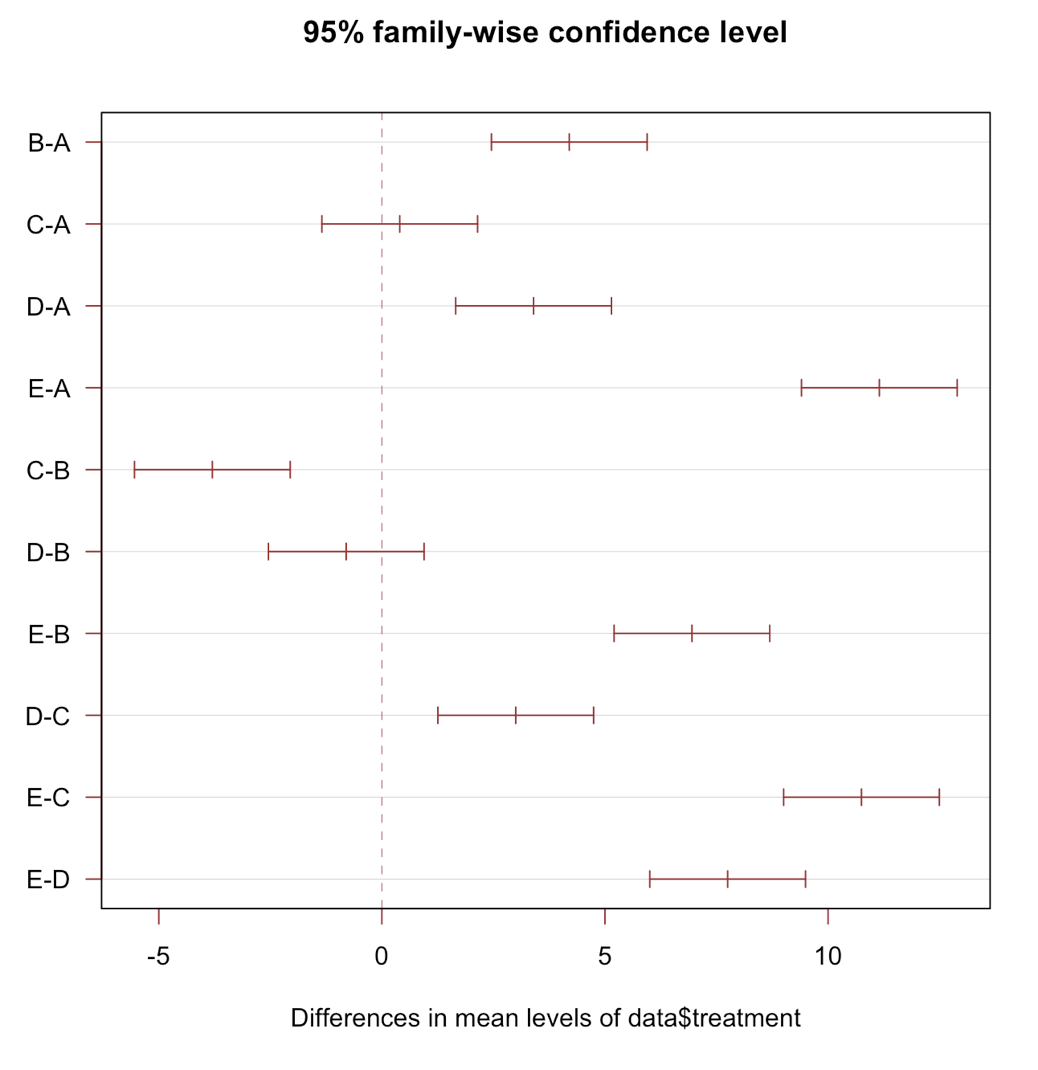 https://www.r-graph-gallery.com/84-tukey-test.html
t-test approach to post-hoc testing
Another approach is to compare all pairs of treatment means using t tests. Some Type I control is of course needed.

In R, the pairwise.t.test() function essentially does just this, although it uses a pooled SD estimate to perform the tests. (Similar functionality is available in scikits-posthocs.posthoc_ttest.)
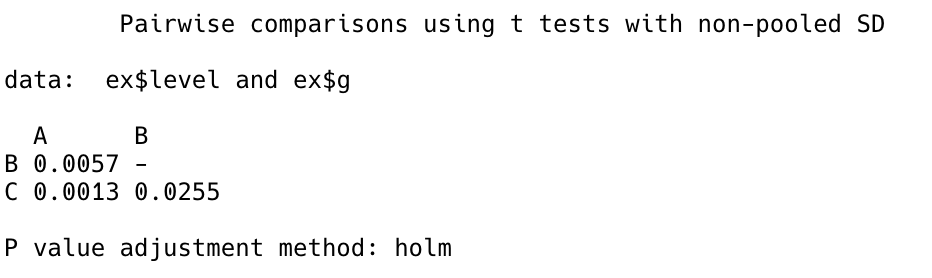 ANOVA vs. the regression approach
We will learn about regression later. However, there are some important considerations about ANOVA.

More modern approaches create a regression style model with terms for each group, often without an overall omnibus test.

If any of the terms are statistically-significant then you would reject the omnibus null; but rejecting the omnibus null is not particularly informative in the first place.

Note that when any one test of a group being statistically-significant would cause the global null to be rejected, you must control the family-wise error rate!
Outline
Contexts for ANOVA

Data management

Model formulation and sums of squares

The ANOVA F test

Post-hoc tests